Executive Corporate Compliance Committee
September 20, 2021
Tom Jackiewicz
 UCMC President
Krista M. Curell, Esq., RN
Executive Vice President, Chief Integration  and Transformation Officer, Chief Compliance Officer
Office of Corporate Compliance
September 2021
Telehealth Regulatory Update
3
Telehealth Regulatory Update
FEDERAL ACTIVITY
Public Health Emergency Declaration: HHS Extended the COVID-19 PHE another 90 days (through October 18th) and will give states at least 60 days notice prior to PHE end.
Making Telehealth Permanent after the PHE: Limited or Permanent Expansion of telehealth under Medicare is dependent on congressional legislative changes   
MedPAC Recommendations to Congress once PHE ends:
allow telehealth expansion for a limited period of 1-2 years following the PHE to gather more evidence on telehealth’s impact
Collect data on cost of providing telehealth (note the non-facility rate currently being paid is higher)
Return to paying the fee schedule’s facility rate for telehealth
No longer allow the reduction or waiver of cost sharing 
Implement safeguards against unnecessary spending and fraud 
Letter to Congressional Leaders from Senate and House Speaker & Leaders, signed by 430 advocacy groups (sent July 26th, 2021) (Update)
H.R. 2903 CONNECT for Health Act of 2021
Aims to amend title XVIII of the Social Security Act to expand access to telehealth services: remove geographic requirements, expand originating sites, allow telehealth in emergency care  LAST ACTION: Referred to the Committees on Energy and Commerce and Ways & Means in April 2021. 
H.R. 1332 Telehealth Modernization Act
Extends PHE flexibilities including home as originating site, and expansion of practitioners eligible to provide telehealth services  LAST ACTION: Referred to Subcommittee on Health Feb 2021
H.R. 4918 Rural Telehealth Expansion Act (Update):
Would allow store and forward telehealth in other states besides Alaska & Hawaii to expand healthcare access to patients in rural areas LAST ACTION: Introduced 8/3/21
4
[Speaker Notes: 1135 waiver – Under this waiver, Medicare can pay for office, hospital, and other visits furnished via telehealth across the country and including in patient’s places of residence starting March 6, 2020. 
 
Letter to Congress https://www.ehidc.org/sites/default/files/Post-COVID%20Telehealth%20Priorities_Group%20Letter%20FIN%20w%20signers.pdf

MedPAC report to Congress – April 2021

https://www.congress.gov/bill/117th-congress/senate-bill/1512/text
There has been some recent media coverage on what lawmakers are proposing for telehealth. The CONNECT for Health Act of 2021 was introduced to Congress and seeks to allow telehealth permanence outside of the PHE. It has been picking up steam as recently as a few days ago with more bi-partisan supporters. The bill introduced by Senator Schatz (D-HI) would remove several barriers to Telehealth Coverage and make some other changes outlined in the summary below. 
 
Though this bill has good support, a Washington Post article cited that Rep. Lloyd Doggett (D-Tex) also intends to introduce similar legislation, but only through 2022 to gather additional data prior to making a more extensive permanent proposal.  As it was noted that the MedPAC (Medicare Payment Advisory Commission) recommends a temporary extension as well, this is a space we’ll continue to watch.]
Telehealth Regulatory Update
STATE ACTIVITY

Executive Order 2020-09 issued March 2020 expanded access to telehealth including mental health, and required insurers to reimburse telehealth at the same rate as in-person care temporarily through the PHE.  Still active

Practicing Telehealth in Other States (Update):

Some States End PHE Practitioner Licensure Waivers: 
To date, over 30 states have ended their COVID-19 states of emergency
Impact:  the waivers which permitted telehealth by out-of-state unlicensed practitioners, are no longer in effect with some minor exceptions.
departments should Consult OCC’s Table of Licensure which is updated on a monthly basis

Telehealth is still permitted in Indiana, Michigan, and Wisconsin at the time of this report 

OCC notified Executive  Administrators (EA) of upcoming appts in states which have rescinded licensing waivers, and advised them to cancel and/or reschedule as in-person appointments. EAs were also advised to check the OCC’s table of state licensure before scheduling out-of-state appointments.

A smaller group is convening to discuss creating a comprehensive strategy for managing the future of telemedicine at UCMC
5
[Speaker Notes: HB 3308: Effective immediately. Updates the Illinois Insurance Code. Also updates the Telehealth Act  (not officially updated yet)

“With the governor’s signature, Illinois joins more than 20 states that have permanently revised their connected health guidelines in the wake of the coronavirus pandemic. Other states have allowed their emergency telehealth provision to lapse with the end of their public health emergencies or are waiting for the federal government to set its long-term telehealth policy.” mhealthintelligence

https://www.kff.org/medicaid/issue-brief/medicaid-emergency-authority-tracker-approved-state-actions-to-address-covid-19/
https://www.cms.gov/newsroom/press-releases/trump-administration-drives-telehealth-services-medicaid-and-medicare
Title 89 140.403 Telehealth Services last amended Aug 7 2020 https://www.ilga.gov/commission/jcar/admincode/089/089001400D04030R.html

Gov added a Pandemic Health Worker program for monitoring covid-19 patient. Prior to that Remote monitoring currently only covered for Pregnancy Induced Hypertension Monitor: Illinois State Telehealth Laws - CCHP (cchpca.org)]
Telehealth Regulatory Update
MEDICAID
CMS developed a supplemental toolkit to provide additional support to state Medicaid and CHIP agencies in their adoption and implementation of telehealth as they begin to plan beyond PHE flexibilities. 
Which policies are temporary or permanent and when flexibilities will expire
Which services can be accessed through telehealth, which providers may deliver those services
Circumstances under which telehealth can be reimbursed
Note: Since March 2020, reimbursement for telehealth services has been made at the same rate paid for face-to-face services provided on-site. There is also telehealth for behavioral services. 
MEDICARE
The FY22 Physician Fee Schedule Proposed Rule includes several Telehealth Proposals: 
Category 3 services on the Telehealth List should be extended until CY2023 instead of thru PHE year end (noted as “Available up Through the Year in Which the PHE Ends”). Services that have been temporarily added to the telehealth list because they were likely to benefit patients during the PHE.  Examples include emergency department visits and observation discharge. 
Category 2 services* will no longer be covered after the end of the PHE: CMS seeks feedback if any should be moved to Category 3 (*Temporary Addition for the PHE for the COVID-19 Pandemic). Services that are not similar to the current list of telehealth services, but such services when delivered via telehealth provides clinical benefit to the patient (i.e., initial observation care or home care visits). 
Telehealth for Mental Health Services would no longer be subjected to geographic restrictions and will be allowed from patient home, but would require an in-person service at least once within the 6 months prior
6
[Speaker Notes: HFS was granted 1135 Social Security Act waivers (gives authority to modify Medicare, Medicaid, CHIP requirements), and made emergency amendments to Title 89 for Telehealth Services (via executive orders). States have flexibility to determine how they plan to cover telehealth beyond PHE flexibilities (Medicaid.gov). 

Since the beginning of the pandemic, IL Medicaid reimbursement for telehealth services has been made at the same rate paid for face-to-face services provided on-site: https://www2.illinois.gov/hfs/MedicalProviders/notices/Pages/prn200320b.aspx


The Pritzker administration could attempt to use executive authority to continue that policy after Illinois enters the final “Restore” phase of economic recovery from the pandemic. WTTW https://news.wttw.com/2021/05/30/time-running-out-preserve-illinois-telehealth-protections

Medicaid State Flexibility allowed in Covering/Reimbursing Telehealth: https://www.medicaid.gov/medicaid/benefits/telemedicine/index.html

Category 3 highlights:  These temporary codes were added to the list of covered telehealth services on a temporary basis during a declared public health emergency. Codes chosen for Category 3 status were the ones that CMS stated had the "potential likelihood of clinical benefit when furnished as telehealth services, and as such, the potential likelihood to meet the Category 1 or Category 2 criteria for permanent addition to the Medicare telehealth services list with the development of additional evidence.”  Examples include:
Emergency Department Visits
Subsequent Observation Care
Hospital Discharge Day
Critical Care
Neonatal and Pediatric Critical Care, Subsequent
Psychological and Neuropsych testing
ESRD Monthly Capitation Payment Codes
Certain Physical & Occupational Therapy Services
Established Pt Home Visits, Domiciliary, Rest Home

Category 2:  Services that are not similar to the current list of telehealth services.  CMS considers codes for Category 2 if assessment indicates that the service matches the CPT code when it is delivered through telehealth and that there is a demonstrated clinical benefit to the patient.  Examples include
Telephone E&M, 
Initial Observation Care Services, 
Hospital Inpatient, 
Certain PT/OT,
certain Behavioral Health Services, 
Ophthalmology, 
Speech Language, 
VAD Interrogation, 
Ventilation Assistance Management, 
Neurology services, 

Category 1:  This is assigned to services that are similar to professional consultations, office visits, and office psychiatry services that are currently on the list of approved telehealth services.  CMS considers codes for Category 1 if they are similar, but different, from existing covered telehealth services in respect to the roles of, and interactions between, the beneficiary, and the physician/other provider performing the service.]
Compliance Program Activity
7
UCM Compliance Program Activity Stats
57.1% increase in FY22 compared to this time in FY21.
9.9% decrease in FY22 compared to this time in FY21.
133.3% increase in FY22 compared to this time in FY21.
542.9% increase in FY22 compared to this time in FY21.
8
[Speaker Notes: COMPLIANCE EDUCATION ACTIVITY STATS: 110 (FY22) – 70 (FY21)= 40      (FY22-FY21)/FY21  40/70 =57.1%   due to new provider emails that were sent out, and an increase in provider meetings. This hasn’t been counted before.
Annual Training = Live Fraud Awareness Sessions conducted by OCC
Specialty Session = Brief updates. Typically by request. No Fraud Awareness credit provided at these sessions. "
COMPLIANCE EDUCATION ACTIVITY STATS: Includes all education efforts (formal sessions, provider meetings, corrective action meetings, and specialty sessions)


COMPLIANCE INQUIRIES:  73 (FY22) – 81 (FY21) = -8        (FY22-FY21)/FY21 -8/81 = -9.9%   decrease    due to less requests for GuidanceNot inclusive of all inquires.  These stats reflect those questions requiring extensive time and effort to research (i.e. more than 1 business day).  
COMPLIANCE Ad-HOC AUDITS:
Ad-hoc audits:  45 (FY22)- 7 (FY21) = 38    38/7=  542.9%      due to significant increase in pre-bill reviews, and  Focus Audits
Contract Audit = Audit of vendor contracts for language related to sanction screening
Exclusion Screening =Gap analysis of the exclusion screening process
Focused = For cause audits, based on – reported compliance concerns, trends identified in provider audits, etc.

COMPLIANCE INVESTIGATIONS:  These are Investigations triggered by complaints/concerns reported to the OCC.
Investigations:  19 (FY22)- 8 (FY21) = 11        11/8 = 137.5%     due to increased Exclusion and Compliance activities
Privacy and Security issues are forwarded to the HIPAA Privacy Program
Exclusion:  Investigation of any individuals that our third party vendor has identified as a potential match on one of the exclusion databases (i.e., OIG or State of Illinois exclusion list).  OCC checks if the flagged individual is a true match to the person on the exclusion list, and, if so, investigates what type of work the person is engaged in at UCMC, particularly any activity that is related to patient care that we bill for. 

Regulatory Review: 5 (FY22) – 29 (FY21) = -24    -24/29 = -82.8% decrease due to less CMS reviews, and reviews in general

Sanction Screens: 731 (FY22) – 536 (FY21) = 195    195/536 = 36.4% increase]
Ingalls Compliance Program Activity
450% decrease in FY22 compared to this time in FY21.
200% increase in FY22 compared to this time in FY21
600% increase in FY22 compared to this time in FY21
25% decrease in FY22 compared to this time in FY21.
9
[Speaker Notes: Stats updated]
Scheduled Provider Audits, Risk Assessments, & Focused Audits
10
UCM FY22 YTD thru August Scheduled Provider Audits (Professional Billing)
FY21
92%
FY21
97%
FY21
93%
FY21
94%
FY21
92%
FY21
95%
FY21
95%
FY21 Case Review by Visit Type:

Other Telehealth- 15		2021 Off/Outpt Telehealth- 100 Other – 414		                2021 Office/Outpt- 381
Provider documentation deficiencies represented in these categories.
11
[Speaker Notes: Risk (w/ assigned *risk weight): 
E&M Service- Flags providers billing high volumes of a particular E&M service.  Targets providers who may be over-utilizing a single E&M service to determine any risk or revenue opportunities.: 14 providers reviewed/ 9 Passed

Billing Trend-Provider’s utilization metrics are evaluated monthly related to charge skew and average work RVU. Significant increases or decreases in these metrics over time may indicate changes in billing practices needing review to determine any risk or revenue opportunities: 6 providers reviewed/ 5 Passed

Billing Variance- This category identifies providers with a large degree of skew who may not be billing in a way that resembles the normative billing pattern and are reviewed for risk or revenue opportunities.:  51 providers reviewed/ 28 Passed

New Provider- This category identifies providers whose initial billing dates are within the last several months: 16 providers reviewed/ 10 Passed
 
Previous Outcome- This category identifies providers who are being re-reviewed based on previous audit outcome:  4 providers reviewed/  3 Passed]
UCM FY22 YTD thru August Provider Audit Highlights (Professional Billing)
Scheduled Audit Highlights
Total Providers Audited (thru August): 91 (FY22 Goal 700)
Provider Identified as High Risk: 87
Departments Audited: 12
Overall Compliance Rate: 91%
Provider 1:1 Education/ Counseling Meetings: 0 (NOTE TO TV: scheduling just began for FY22 July non passing providers)
Telehealth Visit Audit Highlights
CPT Accuracy Rate: 84%; Cases Reviewed: 115
Leading Deficiency: E&M Over-Coding, E&M Under-Coding
Additional Assessment Elements (Compliance Rate %)
Mode (e.g. video/telephone): documentation indicates the technology mode of virtual visit (92%)
Time: time documented supported correct level of service billed (95%)
Consent: documentation include verbal consent for the telehealth visit (81%)
2021 Evaluation and Management Office/ Outpatient visit Audit Highlights
CPT Accuracy Rate: 57%; Cases Reviewed: 381
Leading Deficiency E&M Over-Coding
(17) instances code correctly selected based on time, however documentation of Medical Decision Management (MDM) supported a higher level.  
24% of the E&M levels selected (by provider) was based on Time (Accuracy Rate: 89%)
76% of the E&M levels selected (by provider) based on MDM (Accuracy Rate: 58%)
12
[Speaker Notes: High Risk providers are associated with one of the following risk areas: (1) billing high volumes in particular E&M service; (2) significant increase/decrease in  utilization of certain codes; (3) billing variance outside of norm billing pattern; or (4) new provider

Follow-up/ Corrective Action for non-passing providers
1:1 Provider counseling to take place; redistribution of OCC telehealth guidance documents.  Due to the recent coding and billing guidance issued for office/outpt visits, provider meetings have been longer than usual…averaging about an hour which is double the time typically spent in discussion about results.
Non-passing providers scheduled for re-audit in 3-6 months post counseling

Telehealth
Decrease in CPT accuracy rate primarily due to e/m outpt/office visit leveling issues in accordance with new 2021 guidelines.  Documentation of Mode and Time (when warranted) remain in the 90th percentile.  Documentation of verbal consent has decreased since last reported.

2021 E&M Off/Outpt
It remains that providers continue to select level based on MDM.  However accuracy rate (of 57%) demonstrates continued need for educating providers on new guidelines, specifically when leveling according to medical decision making. 136 cases w/ MDM deficiency **(92 over coded findings, 44 under coded findings) ** (58 of the over coded finding were 99215)]
UCM FY21/FY22 Compliance  Risk Assessments and Focused Audits (Update)
13
[Speaker Notes: Office/Outpt E/M Visits audit- Selection of service billed based on MDM- 73%; based on Time- 27%; Primary deficiency overcoding  level wherein the amount and/or complexity of data reviewed and analyzed (of the medical decision making), number and/or complexity of problem(s) (of the medical decision making) and risk of complications and/or morbidity or mortality of patient management (of the medical decision making) as noted in the documentation supported a lower level of service. In these instances wherein there is an e/m leveling issue, we include an e/m worksheet for the case to show the information from the note that the auditor abstracted to contribute to supported level.]
FY20
FY21   
 (thru May)
PHA  FY21 Q4 and FY22 YTD thru July  Scheduled Provider Audits (Professional Billing)
14
[Speaker Notes: Reason for gap in the annual provider audits:

An annual  PHA provider documentation audit of  coding and documentation accuracy has been in place since 2019, prior to Epic implementation, under the purview of the Office of Corporate Compliance. Post Epic implementation the Office of Corporate Compliance transitioned the annual PHA provider audits from a manual review system to MDAudit.  The use of this analytics tool streamlines the audit process,  provides a more robust reporting system and allows for risk-based provider audits.  There was a gap in the provider audit schedule to allow for claims data file transfer set up and audit schedule creation in the MDAudit system.  The use of MDAudit for annual provider audits went live in June of 2021.  The annual audit of all PHA providers (total of approx 50) will be completed by February 2022.

The data above is through the end of July for FY22.  August results are being finalized pending provider meetings.]
Ingalls FY21/FY22  YTD Focused Audits (Update)
15
[Speaker Notes: Inpatient psych-the department has instituted an internal tracking method to capture completion of the cert.  Audit in progress to determine impact.]
Compliance Education Activity
16
FY22 Compliance Education and Outreach Activities
OUTREACH & COMMUNICATION
NEW EMPLOYEE FRAUD AWARENESS TRAINING
New Provider Letters from Compliance
Will begin with September new hires and will be sent to MDs, NPPs and other professionals with Billing Privileges
Includes Key compliance information while onboarding: 
introduction to compliance program, new provider & annual audit process, conflict of interest disclosures, Code of Conduct, reporting compliance concerns, etc

Communications/Guidance Documents:  
Surprise Billing Act decision flowsheet for UCM & UCPG Rev Cycles
COVID-19 Payor Coverage Grid
OCC Newsletter
New Employee Orientation:
initial exposure to the Compliance Program, Code of Conduct, non-retaliation policy, how to report issues and contact OCC
New Employee Corporate Compliance Training 
Enrolled employees to complete within 45 days of hire
ANNUAL FRAUD AWARENESS TRAINING
FY21 Compliance Fraud Awareness Training
UCMC Compliance Rate = 90%
Ingalls Compliance Rate = 95%
FY22 Updates
CBT & Live Training updates in-progress
Requires consideration of 2022 Physician Fee Schedule final rule changes (November 2021)
Potential Outpatient E/M 99202-99215 Leveling Changes
Potential Split Shared Visit changes
Telehealth Coverage Changes
Ingalls Fraud Awareness CBT Move to Absorb
Updated FY22 CBT will be used for both learner populations once on the same platform, previously Ingalls used Healthstream vendor content
OTHER ACTIVITY
In Progress:
Co-Surgeon & Assistant at Surgery Tip Sheet
 response to external audit activity and department request

Prolonged Services Code guidance (Outpatient)
OCC provider guidance to be ready for rollout
UCM & UCPG Revenue Cycles working with I.T. to add charge capture schema to preference lists
17
[Speaker Notes: Prolonged Services Code guidance (Outpatient)
Release of guidance will roll-out with ability for providers to capture charges. UCM & UCPG Revenue Cycles working on the latter.]
Patient Identity Investigations
18
Background
Problem:  Increase in incidents related to registration, billing, and/or identity concerns in the past year
Current Investigation Workflow
Incidents are identified and reported through various channels, including Risk management/patient safety, Patient Financial Services, Compliance Resource Line , HIPAA Privacy Office, Clinical team, and HIM.
Depending on who is notified of the incident, various departments are pulled into the investigation
No clear process to manage the investigation. Unclear who is responsible for the various aspects of the investigation which leads to delay/ no response. 
Action Taken:  OCC convened a meeting of key stakeholders to discuss the need of a standard workflow to manage and investigate such incidents. The following steps were agreed on: 
All incidents will be housed in a central database already created by HIM 
Nicole Fountain will notify stakeholders to immediately begin emailing HIM Chart Corrections Team and HIPAA Privacy Office  when they become aware of an event that involves identity theft, incorrect notation in the medical record, and/or incorrect billing. 
Chart Corrections and Privacy team will begin their respective investigations and reach out to relevant departments with questions and assistance with action items.
OCC will draft a new procedures document that captures key stakeholders and their role in the investigative process.
A standing working meeting managed by HIM will be scheduled to discuss open investigations
19
Medicare Advantage Plans-FY22 Compliance Activity
20
Medicare Advantage:  FY22 YTD Compliance Activity
BACKGROUND  
Medicare Advantage Organizations (MAOs) contract with CMS to provide services for Medicare beneficiaries. MAOs (aka “Sponsors”) may enter into contracts with First Tier, Downstream and Related Entities (FDRs) such as the UCMC to provide administrative or healthcare services for Medicare Advantage, Prescription Drug Plans, and/or Medicare‑Medicaid Plans on behalf of the Sponsor.  
CMS requires that Sponsors monitor FDRs to ensure compliance with applicable compliance program requirements (e.g. Prescription Drug Benefit Manual/Medicare Managed Care Manual –Chapters 9/21).
CURRENT ACTIVITY
Blue Cross Blue Shield :  
Annual Audit: Each year, UCPG is audited to check for adherence to BCBSIL contractual requirements.  This includes an audit of randomly selected providers to assess if Fraud Awareness training was completed, a copy of  relevant policies, procedures and Fraud Awareness training materials, and signed Conflict of Interest forms for physician leadership and committee members.
TIMELINE
21
[Speaker Notes: Regulatory Basis for Aetna’s findings  (§ 50.4.2) - “The sponsor’s written Standards of Conduct and/or policies and procedures must require. . . . FDRs to report compliance concerns and suspected or actual violations related to the Medicare program to the sponsor.  FDRs that partner with multiple sponsors may train their employees on the FDR’s reporting processes including emphasis that reports must be made to the appropriate sponsor.]
Government Audit Activity
22
3 Day Overlap Rule (72 hr rule): 6 year lookback for Medicare cases
When Outpatient services must be bundled into the Inpatient claim
23
[Speaker Notes: # Overlapping Medicare Accounts: 130 for $124,407 in payback  - ACCOUNTS PAID BACK ELECTRONICALLY AND WRITTEN RESPONSE SENT TO CMS AUG 30, 2021.  Initially we sent PFS 368 Medicare accounts totaling $250,861.67 in payback. After PFS analysis, that has now dropped to 130 Medicare accounts and $124,407.42 in payback.

# Overlapping MAP/MMAI Accounts:  479 for $479,000 in payback (PFS IS REVIEWING FOR ACCURACY. FINAL AMOUNT MAY BE LOWER) THESE WILL BE PAID BACK BY CHECK TO EACH MAP/MMAI]
Additional 6 year lookback audits
Medicaid Overlapping Services
Audit: In light of the results of the 6 year lookback for Medicare Services, OCC is conducting a similar lookback for Medicaid overlapping services.  Volume is anticipated to be much smaller than Medicare audit results.

Medicaid Rule:  When an outpatient service occurs on the same day as an inpatient admission or during the inpatient stay, the hospital cannot bill Medicaid separately for the outpatient service (with some exceptions).  

Note: Medicaid is less restrictive than Medicare whose rule extends to 3 calendar days (aka “72 hr rule”) prior to the date of inpatient admission. 

Anticipated completion date: October, 2021
Cardiac Device Credits
CMS Rule: If a Medicare patient receives a replacement device due to a recall or defect, and the hospital receives a manufacturer’s credit equal to 50% or more of the replacement device cost, the hospital is required to notify Medicare who will then reduce payment to the hospital for the replacement device. 
OIG Audit November 2020: OIG found that 911 hospitals likely did not comply with Medicare requirements for reporting credits related to an implanted cardiac medical device, resulting in potential overpayments of $33 million. OIG directed CMS to have Medicare contractors notify these hospitals that overpayments may exist so that they can identify, report and return any overpayments.
UCMC:  To date, UCMC has been notified by NGS (our Medicare contractor) of 8 potential overpayments related to the OIG’s audit. These were all cardiac device cases conducted in the Electrophysiology department.  
6 year lookback:  OCC is working with Electrophysiology and its vendors to identify all device credits issued to UCMC in the last 6 years. With assistance from Accounts Payable and Patient Financial Services, we will then assess if Medicare was notified of these credits so that payment was adjusted as required by CMS.  
Deadline to respond:  November 28, 2021
24
OCC Review
25
UCMC: Volume of audited accounts Quarter 2 FY22
UCMC:  Audit status
27
UCPG: Volume of audited accounts Quarter 2 FY22
28
UCPG: Audit status
29
Ingalls: Volume of audited accounts Quarter 2 FY22
30
Ingalls: Audit Status
31
Conflict of Interest: 2020 Open Payments
32
UCM Conflict of Interest Program: Open Payments
CMS Open Payments
CMS Open Payments Schedule
Open Payments is a national disclosure program that promotes transparency by publishing the financial relationships between the medical industry and healthcare providers on a publicly accessible website developed by the Center for Medicare & Medicaid Services (CMS). Through this program, the public has access to a more transparent and accountable healthcare system.
Payments are reported across three major reporting categories:
General Payments: Payments or other transfers of value made that are not in connection with a research agreement or research protocol.
Research Payments: Payments or other transfers of value made in connection with a formal research agreement or research protocol.
Physician Ownership Information: Information about the ownership or investment interests that physicians or their immediate family members have in the reporting entities.
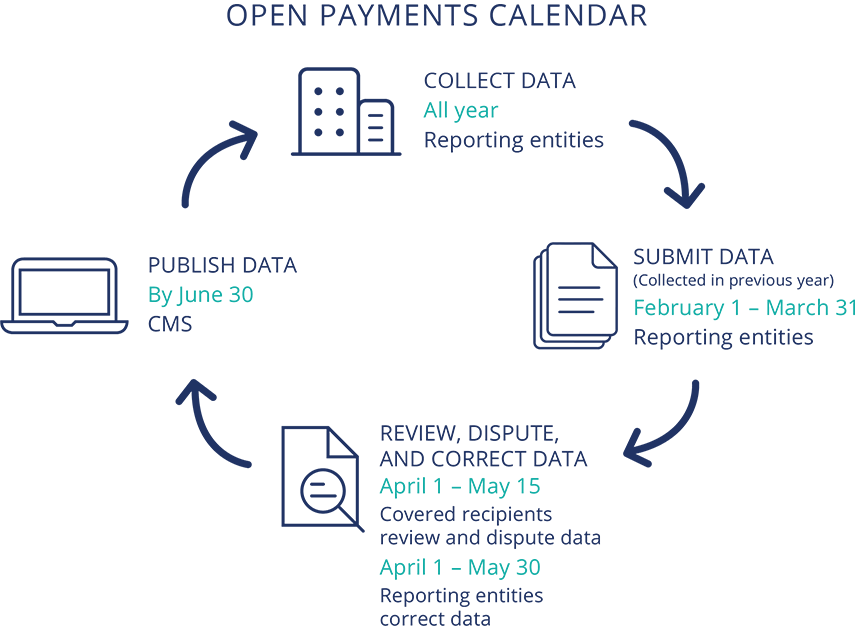 UCM Conflict of Interest Program: Open Payments
CY2020 Reporting
Year Seven - data submission for payments or transfers of value that occurred in calendar year 2020 (January through December).

2020 reported payments for The University of Chicago Hospitals 
212 payment records = $3,408,874.09
76 General Payments = $826,383.20 
136  Research Payments = $2,582,490.89

Post Review and Dispute totals:
69 General Payments = $759,682.54
12 Research Payments = $1,685,460.86
34
[Speaker Notes: Significant increase in charitable contributions for CY20 due to PPE donations for the Covid-19 pandemic.

Increase in compensation for services other than consulting was due to device loans.

Increase in education was from one manufacturer and was for the installation and evaluation of a High Resolution Image and Mapping System to be used in an EP Lab for cardiac arrythmias.]